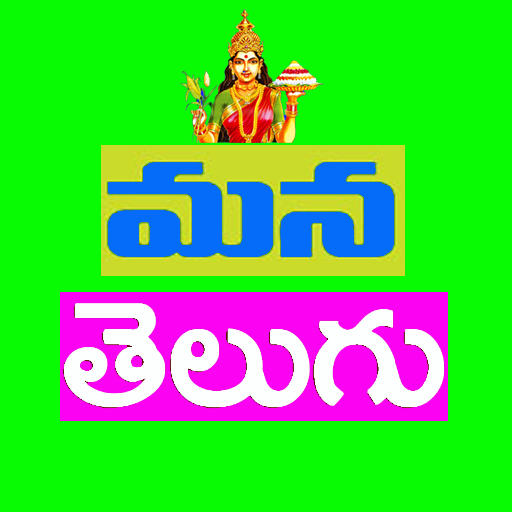 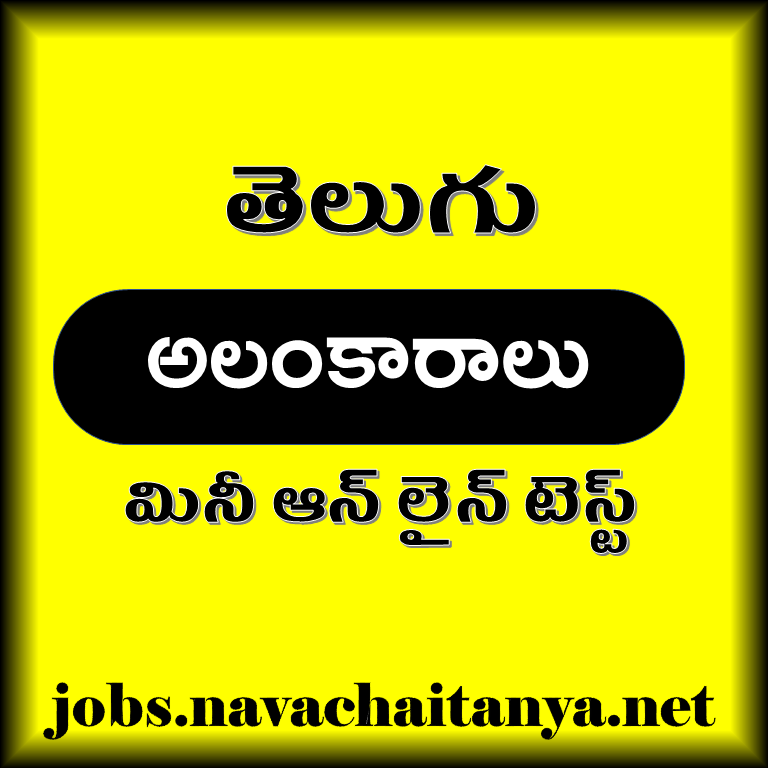 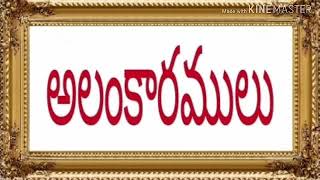 అలంకారము
మానవులకు నగలు సౌందర్యము కలిగించును. అలాగే కావ్యములకు ఈ అలంకారములు సౌందర్యమును కలిగించును. అలంకారములు రెండు రకములు. అవి:
శబ్దమాత్ర ప్రధానములయినవి శబ్దాలంకారములు.
 అర్థ విశేషములను బట్టి వచ్చునవి అర్థాలంకారములు.
 కావ్య సరస్వతికి శోభను చేకూర్చేవి అలంకారాలు.
 ‘అలం’ శబ్దానికి ‘కృ’ ధాతువు చేరి ‘అలంకారం’ అనే రూపం సిద్ధించింది.
 అలంకారమంటే భూషణం అని అర్థం. ఇవి కావ్య సౌందర్యాన్ని పెంపొందించి, శోభను కలిగిస్తాయి.
ఆలంకారకులు వీటిని ప్రధానంగా శబ్దాలంకారాలు, అర్థాలంకారాలని రెండు రకాలుగా విభజించారు.
 భోజుడు ‘సరస్వతీ కంఠాభరణం’లో మూడు విధాలుగా పేర్కొన్నాడు. శబ్ద, అర్థాలంకాలతో పాటు ఉభయాలంకారాలను (శబ్దార్థ మిశ్రమాలు) వివరించాడు.
 ఆ తర్వాత మమ్మటుడు, రుయ్యకుడు, విశ్వనాథుడు, విద్యానాథుడు లాంటివారు మిశ్రాలంకారాల గురించి ప్రస్తావించారు. 
అలంకారాల్లో ప్రధానమైనవి శబ్దాలంకారాలు, అర్థాలంకారాలు.
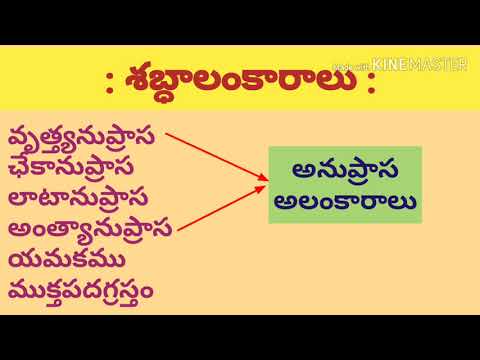 శబ్దాలంకారములు
వృత్త్యానుప్రాసాలంకారము : ఒక హల్లు అనేక పర్యాయములు వచ్చునట్లు చెప్పబడింది.
ఉదాహరణ: చొక్క పుటుక్కు క్రిక్కిరిసి స్రుక్కక పెక్కువ నక్క జంబుగన్. మరొక్క ఉదాహరణ పద్యంలో గడన గల మగని జూసిన,అడుగడుగున మడుగులిడుదురు అతివలు తమలో, గడనుడిగిన మగని జూసిన నడుపీనుగ వచ్చె ననుచు నగుదురు సుమతీ. ఈ పద్యంలో డ అనే అక్షరము పలుమార్లు వచ్చి శబ్దాలంకారాన్ని చేకూర్చింది. అలాగే వచనములో కూడా శబ్ధాలంకరమునకు మరొక ఉదాహరణ: (అల్లసాని పెద్దనగారి మనుచరిత్రము లో) అనినన్ జిటిలుండు పటపటమని బండ్లు గొరికి, యటమటంమ్మున విద్య గొనుటయుంగాక గుట గుటలు గురుతోనా యని
..... ఇందులో ట అను అక్షరము పలుమార్లు వచ్చింది.
ఛేకానుప్రాసాలంకారము : అర్థ భేదము గల రెండేసి అక్షరములు వ్యవధానము లేకుండా వెనువెంటనే వచ్చుట. 
ఉదాహరణ: భీకర కర వికరముల్.
లాటానుప్రాసాలంకారము : అర్థభేధము లేక తాత్పర్య భేదము కలుగునట్లు ఒక పదము రెండు సార్లు ప్రయోగింపబడిన అది లాటానుప్రాసము. 
ఉదాహరణ: శ్రీనాథు వర్ణించు జిహ్వ జిహ్వ.
యమకాలంకారము : అర్థభేదముగల అక్షరముల సమూహమును మరల మరల ప్రయోగింపబడినచో దానిని యమకము అంటారు. 
ఉదాహరణ: పురమునందు నందిపురమునందు.
ముక్తపదగ్రస్తాలంకారము : విడిచిన పద భాగము అవ్యవధానముగా మరల గ్రహించుచు వ్రాయబడిన అది ముక్తపదగ్రస్తము.
ఉదాహరణ: ఓ రాజా! శత్రువులను జయించుము, జయించి రాజ్యమును పొందువు. పొంది ప్రజలను
పాలింపుము. పాలించి సుఖమును పొందుము. 
అంత్యప్రాసాలంకారము : మొదటి పాదం చివరి భాగంలో ఏ అక్షరంతో (అక్షరాలతో) ముగిసిందో, రెండో పాదం కూడా అదే అక్షరంతో (అక్షరాలతో) ముగుసినట్లైతే అది అంత్య ప్రాసం అవుతుంది. ఉదాహరణలు:
1. తోటలో నారాజు తొంగి చేసెను నాడు; నీటిలో ఆ రాజు నీడ నవ్వెను నేడు. 2. భాగవతమున భక్తి జీవితమున రక్తి
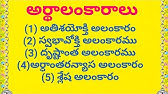 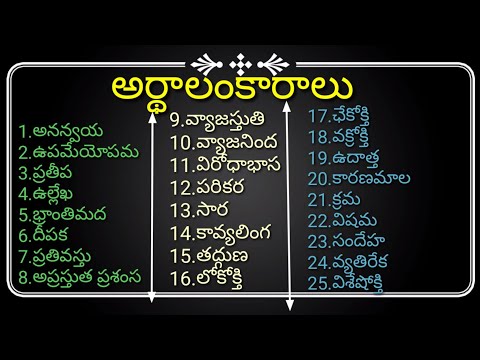 అర్థాలంకారములు
అర్థ విశేషములను బట్టి వచ్చునవి అర్థాలంకారములు.
ఉపుమాలంకారం: ఉపమానానికి, ఉపమేయానికి సామ్య రూపమైన సౌందర్యాన్ని సహృదయ రం చెప్పడం ఉపమాలంకారం.
అన్వయాలంకారం: ఉపమానము, ఉపమేయము ఒకటే వస్తువగుచో అది అన్వయాలంకారం.
ఉపమేయోపమ అలంకారం: రెండు వస్తువులకు పర్యాయ క్రమమున ఉపమేయ ఉపమానత్వమును కల్పించి చెప్పడం ఉపమేయోపమ అలంకారం.
ప్రతీపాలంకారం : ఉపమానముగా ప్రసిద్ధమయిన దానిని, ఉపమేయంగా కల్పించి చెప్పడం ప్రతీపాలంకారం. అంటే ఉపమానం కావలసింది ఉపమేయంగా మారినందువల్ల రెండింటినీ ఉపమేయాలుగానే భావించవలసి వస్తుంది.
రూపకాలంకారం : ఉపమేయమునందు ఉపమాన ధర్మాన్ని అరోపించడం రూపకాలంకారం. ఉపమేయమునకు ఉపమానం తోటి అభేదాన్ని గాని, తాద్రూప్యాన్ని గాని వర్ణించటం రూపకం. ఒకటి అభేద రూపకం, రెండవది తాద్రూప్య రూపకం.
పరిణామాలంకారం : ఉపమానము ఉపమేయముతో తాదాత్మ్యమును పొంది క్రియను నిర్వహించిన అది పరిణామాలంకారం.
ఉల్లేఖాలంకారం : ఒక్క వస్తువే ఒక్కొక్కరికి ఒక్కొక్కటిగా కనిపించడం ఉల్లేఖాలంకారం.
స్మృతి
భ్రాంతి మదలంకారం : ఒక దానిని చూచి మరొకటిగా భ్రమించినచో అది భ్రాంతిమత్ అలంకారం
సందేహాలంకారం : సందేహం (అనిశ్చయ జ్ఞానం) వలన ఏర్పడే అలంకారం సందేహాలంకారం.
అపహ్నుతి
ఉత్ప్రేక్షాలంకారము : ఉపమానమునందున్న ధర్మాలు ఉపమేయమునందు కూడా ఉండటం వలన ఉపమేయాన్ని ఉపమానంగా ఊహించడం ఉత్ప్రేక్షాలంకారం.
అతిశయోక్త్యలంకారము : చెప్పవలసిన దానిని ఎక్కువ చేసి చెప్పడం, గొప్పగా చెప్పడం అతిశయోక్తి అలంకారం.
తుల్యయోగిత
దీపకాలంకారం : ప్రకృతాప్రకృతములకు ధర్మైక్యం చేసి చెప్పడం దీపకాలంకారం.
ఆవృత్తిదీపకము
ప్రతివస్తూపమాలంకారం : రెండు వాక్యముల కొక సామాన్య ధర్మముతో అన్వయం ఉంటే అది ప్రతి వస్తూపమాలంకారం. అంటే ప్రతి వాక్యార్ధంలోనూ ఒకే సమాన ధర్మాలను భిన్న పదాలచేత తెలియజేయడం.
దృష్టాంతాలంకారము : రెండు వాక్యాల యొక్క వేరువేరు ధర్మాలు బింబ ప్రతిబింబ భావంతో చెబితూ ఉంటే అది దృష్టాంతాలంకారం.
నిదర్శన
తిరేకాలంకారం : ఉపమేయ ఉపమానములకు పోలికతో పాటు భేదమును కూడా చెప్పినచో అది వ్యతిరేకాలంకారం.
పరికరాలంకారం : సాభిప్రాయ విశేషణాలతో కూడినచో అది పరికరాలంకారం.
శ్లేషాలంకారము : అనేకార్థాల నాశ్రయించుకొని యుండిన ఎడల అది శ్లేషాలంకారం.
అప్రస్తుత ప్రశంసాలంకారం : ప్రస్తుతమును ఆశ్రయించుకొని, అప్రస్తుతమును తలచుకొన్నచో అది అప్రస్తుత ప్రశంసాలంకారం.
వ్యాజస్తుతి అలంకారం : పైకి నిందిస్తున్నట్లుగా కనిపించినా తరచిచూస్తే స్తుతి చేస్తున్న విధం కనిపిస్తుంది. పైకి స్తుతిస్తున్నా తరచిచుస్తే నిందిస్తున్నట్లు కనిపిస్తుంటే వ్యాజస్తుతి అలంకారం.
వ్యాజనిందాలంకారం : నింద చేత మరియొక నింద స్ఫురించటం వ్యాజనిందాలంకారం.
 విరోధాభాసాలంకారం : విరోధమునకు అభాసత్వము కలుగుచుండగా విరోధాభాసం అవుతుంది. పైకి కనిపించే విరోధం విరోధంగా కాకుండా విరోధం ఉన్నట్లుగా అనిపించి, ఆలోచిస్తే ఆ విరోధం అభాసం (పోతుంది) అవుతుంది. కనుక ఇది విరోధాభాసాలంకారం.
విశేషోక్తి అలంకారం : సమృద్ధంగా కారణం ఉండి కూడా కార్యోత్పత్తి జరగక పోవడం విశేషోక్తి అలంకారం.
విషమాలంకారం : అనను రూపాలయిన (సమాలు కాని) రెండింటికి సంబంధం వర్ణింపబడిన ఎడల అది విషమాలంకారం.
సారాలంకారం : పూర్వపూర్వముల కంటే ఉత్తరోత్తరాలకు ఉత్కర్ష కలిగించడం సారాలంకారం. ముందున్న వాటి కంటే తర్వాత వచ్చేవాటికి గొప్పతనాన్ని కలిగించడం ఉత్తరోత్తర ఉత్కర్ష అంటారు.
యథాసంఖ్య అలంకారం : ఒక దాని తరువాత ఒకటిగా వరుసగా సమాన సంఖ్యాకాలయ్యే వాటి యొక్క సముదాయం యథాసంఖ్య లేదా క్రమ అలంకారం.
కావ్యలింగాలంకారం : సమర్థనీయమయిన అర్థానికి సమర్థనం కావ్యలింగాలంకారం.
అర్థాంతరన్యాసాలంకారం : సామాన్యం చేత విశేషం గాని, విశేషం చేత సామాన్యం గాని సమర్థింప బడితే అది అర్థాంతరన్యాసాలంకారం.
తద్గుణాలంకారం : స్వీయ గుణాన్ని వదిలేసి మరొక దాని గుణాన్ని స్వీకరించటం వర్ణించినట్లయితే అది తద్గుణాలంకారం.
లోకోక్తి అలంకారం : సందర్భాన్ని అనుసరించి ఒక సామెత లేదా నానుడి చెప్పడం లోకోక్తి అలంకారం.
ఛేకోక్తి అలంకారం : లోకోక్తితో పాటు అర్థాంతర స్ఫురణం కూడా ఉండటం ఛేకోక్తి అలంకారం.
వక్రోక్తి అలంకారం : శ్లేష వలన గాని, కాకువు వలన గాని అన్యార్ధం కల్పించబడిన అది వక్రోక్తి అలంకారం.
స్వభావోక్తి అలంకారం : జాతి, గుణ, క్రియాదుల చేత దాని స్వభావాన్ని వర్ణించిన ఎడల అది స్వభావోక్తి అలంకారం
ఉదాత్తాలంకారం : సమృద్ధిని గాని, అన్యోపలక్షిత మయిన శ్లాఘ్య చరిత్రను గాని వర్ణించిన ఎడల అది ఉదాత్తాలంకారం అవుతుంది.
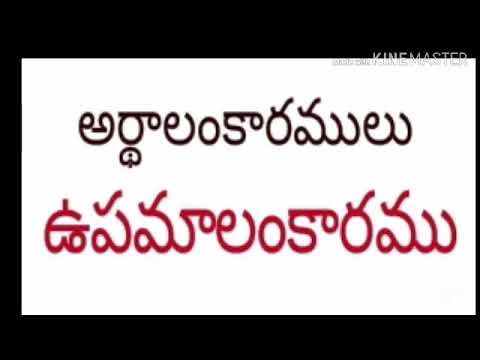 ఉపమాలంకారం: ఉపమాన, ఉపమేయా లకు మనోహరమైన సాదృశ్యాన్ని చెప్పడాన్ని ఉపమాలంకారం అంటారు.
 ఇందులో ఉపమేయం (ప్రస్తుతం), ఉపమానం (అప్రస్తుతం), సమాన ధర్మం (ఉపమేయ, ఉపమానాల్లో సమానంగా ఉండేది), ఉపమావాచకం (ఉపమేయ, ఉపమానాలకు సమాన ధర్మాన్ని సూచించేది) ఉంటాయి. 
 వలెన్, పోలెన్, ఎంతయున్, కైవడి, భంశి, అట్లు, అనంగ మొదలైనవి ఉపమావాచకాలు. 
 పైన పేర్కొన్న నాలుగు అంశాలుంటే దాన్ని పూర్ణోపమాలంకారం అంటారు. ఏదైనా ఒక అంశం లోపిస్తే దాన్ని లుప్తోపమాలంకారం అంటారు.
 భరతుడు ఉపమాలంకారంలో ఐదు భేదాలను చెప్పాడు. 
 మమ్మటుడు లాంటి ఆలంకారకులు 25 భేదాలను పేర్కొన్నారు. 
 దండి 32 భేదాలను చెప్పాడు.
చంద్రాలోకకర్త చెప్పిన ఏడు భేదాలు ప్రాచుర్యంలో ఉన్నాయి.
 అలంకారాల్లో ప్రసిద్ధమైంది, ప్రాచీన మైంది ఉపమాలంకారం.
 దీన్ని ప్రయోగించని కవులు లేరు. కాళిదాసు లాంటి సంస్కృత కవులు విరివిగా ఉపయోగించారు. 
 అందుకే ‘ఉపమా కాళిదాసస్య’ అనే నానుడి ప్రసిద్ధమైంది.
లక్ష్యం
ఓ కృష్ణా! నీ కీర్తి హంసవలె ఆకాశ గంగయందు మునుగుచున్నది.
 ఉపమేయం = కీర్తి, 
 ఉపమానం = హంస, 
 ‘ఆకాశగంగయందు మునుగుట’ ఉపమేయ ఉపమానాలు రెండింటిలో ఉన్నందువల్ల ఇది సమాన ధర్మం.
  ఉపమావాచకంలా ఇందులో నాలుగు అంశాలున్నందువల్ల ఇది ‘పూర్ణోపమఅలంకారం’.
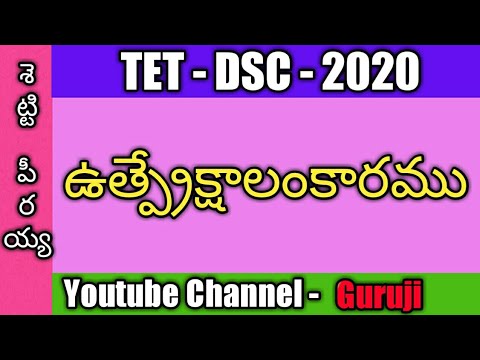 ఉత్ప్రేక్షాలంకారం: జాతి, గుణ, ధర్మ సామ్యం వల్ల ఉపమేయాన్ని ఉపమానంగా ఊహిస్తే అది ఉత్ప్రేక్షాలంకారం. 
 ఇందులో ఉపమేయ ఉపమానాలతోపాటు ఉత్ప్రేక్షా వాచకం ఉంటుంది. 
 తలంచెదన్, ఎంచెదన్, భావించెదన్, ఊహించెదన్, అనన్ మొదలైనవి ఉత్ప్రేక్షా వాచకాలు.
లక్ష్యం: ‘‘ఈ చీకటిని చక్రవాక విరహాగ్ని నుండి పుట్టిన ధూమమో అని తలంతును’’ 
 ఇందులో చీకటి ఉపమేయం, ధూమం ఉపమానం. ధూమం నల్లనిది, దృష్టిని ఆపుచేసేది.
 ఈ గుణసామ్యం వల్ల ఉపమేయమైన చీకటిని ఉపమానమైన ధూమంగా ఊహించారు. కాబట్టి ఇది ఉత్ప్రేక్షాలంకారం.
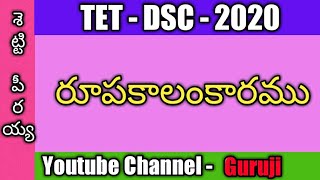 రూపకాలంకారం: ఉపమేయంలో ఉపమాన ధర్మాన్ని ఆరోపించడం లేదా ఉపమేయ ఉపమానాలకు భేదం లేనట్లుగా వర్ణించడం రూపకాలంకారం. 
 ఇందులో రూపక సమాసం కూడా ఉంటుంది. .
లక్ష్యం: రాజుపై లతాలలనలు కుసుమాక్షతలు చల్లిరి. 
 ఇందులో ఉపమేయమైన లతల్లో ఉపమానమైన లలనల ధర్మం ఆరోపించారు.
 ఉపమేయమైన కుసుమాల్లో ఉపమానమైన అక్షతల ధర్మాన్ని ఆరోపించారు.
 కాబట్టి ఇది రూపకాలంకారం.
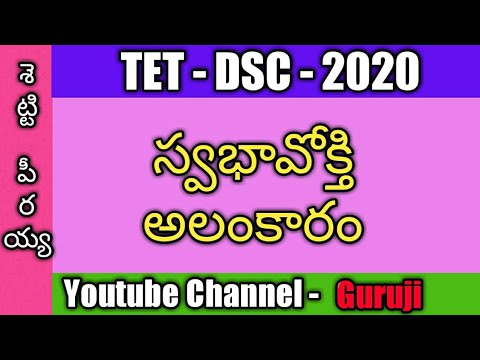 స్వభావోక్తి : జాతి, గుణక్రియాదులను సహజ సిద్ధంగా, మనోహరంగా వర్ణించడాన్ని స్వభావోక్తి అలంకారం అంటారు..
 లక్ష్యం: ‘‘ఉద్యానవనంలో జింకలు చెవులు రిక్కించి చంచల నేత్రాలతో సరోవరంలో నీళ్లు త్రాగుచున్నవి’’ 
 ఇందులో జింకల స్థితిని మనోహరంగా, సహజసిద్ధంగా వర్ణించారు. 
 అందువల్ల ఇది స్వభావోక్తి.
అనన్వయాలంకారం:
అనన్వయాలంకారం: ఒక వస్తువు సాటి లేనిది అని చెప్పడానికి అదే వస్తువుతో పోల్చడాన్ని అనన్వయాలంకారం అంటారు. 
 ఇందులో ఉపమేయమే ఉపమానంగా ఉంటుంది. .
లక్ష్యం:‘మేరునగానికి సాటి మేరునగమే.సముద్రానికి సాటి సముద్రమే’.
 ఇందులో ఉపమేయమైన మేరునగమే ఉపమానంగా ఉంది.
 ఉపమేయమైన సముద్రమే ఉపమానంగా ఉంది. 
 అందువల్ల ఇది అనన్వయాలంకారం..
అనన్వయాలంకారం
అర్థాంతరన్యాసాలంకారం: విశేషాన్ని సామాన్యంతో లేదా సామాన్యాన్ని విశేషంతో సమర్థించి వర్ణిస్తే.. అది అర్థాంతరన్యాసాలంకారం..
లక్ష్యం: 1‘‘ఆంజనేయుడు సముద్రాన్ని దాటాడు.మహాత్ములకు అసాధ్యమైంది లేదు కదా!’’.
 ఆంజనేయుడు సముద్రాన్ని దాటడం విశేష విషయం. 
 మహాత్ములకు సాధ్యం కానిది లేదు అనే సామాన్య విషయంతో సమర్థించినందువల్ల ఇది అర్థాంతరన్యాస అలంకారం..
లక్ష్యం: 2పూలతో కూడిన నారకు వాసన కలిగినట్లు సజ్జన సాంగత్యం వల్ల సర్వశ్రేయాలు కలుగుతాయి..
 పూలతో కూడిన నారకు వాసన కలగడం సామాన్య విషయం.
 సజ్జన సాంగత్యం వల్ల సర్వశ్రేయాలు కలుగుతాయి అనే విశేష విషయంతో దీన్ని సమర్థించడం వల్ల ఇది అర్థాంతరన్యాస అలంకారం.
అతిశయోక్తి అలంకారం:
అతిశయోక్తి అలంకారం: లోకస్థితిని మించి అతిశయించి వర్ణిస్తే అది అతిశయోక్తి అలంకారం. .లక్ష్యం: ఆ పట్టణమందలి సౌధాలు చంద్ర మండలాన్ని తాకుచున్నవి. సహజస్థితిని మించి వర్ణించడం వల్ల ఇది అతిశయోక్తి.
శ్లేషాలంకారం
శ్లేషాలంకారం: అనేక అర్థాలకు ఆశ్రయ మైంది శ్లేషాలంకారం. చమత్కారమైన పదా ల విరుపులతో అనేక అర్థాల వల్ల అహ్లాదం కలిగించేది శ్లేష..
లక్ష్యం: ‘రాజు కువల యానందకరుడు’.
 ఇందులో రాజు శబ్దానికి పాలకుడు, చంద్రుడు అని; ‘కువలయం’ పదానికి భూమి, కలువ అనే అర్థాలున్నాయి. 
 రాజు భూ ప్రజలకు సుపరిపాలనతో ఆనందం కలిగించేవాడని ఒక అర్థం. 
 చంద్రుడు కలువలను వికసింపజేసి ఆనందం కలిగించే వాడని మరో అర్థం ఉన్నందువల్ల ఇది శ్లేషాలంకారం.
సమాసోక్తి అలంకారం:
సమాసోక్తి అలంకారం:  ప్రస్తుత వర్ణన వల్ల అప్రస్తుత విషయం స్ఫురిస్తే అది సమాసోక్తి అలంకారం..
 లక్ష్యం: చంద్రుడు రక్తుడై ఐంద్రీముఖమును ముద్దిడుచున్నాడు. 
 ప్రస్తుత వర్ణన వల్ల పరకాంతా చుంబనాభిలాషియైన‌ కాముకుడు స్ఫురిస్తున్నందువల్ల ఇది సమాసోక్తి అలంకారం.
దీపకాలంకారం
దీపకాలంకారం: ఉపమేయ ఉపమా నాలకు (ప్రకృత, అప్రకృతాలకు) సాధారణ ధర్మంతో ఒకే అన్వయాన్ని కలిగిస్తే అది దీపకాలంకారం.
 లక్ష్యం:  ‘‘బ్రహ్మ రాత , విష్ణు చక్రం, ఇంద్రుడి వజ్రాయుధం, పండిత వాక్యం వ్యర్థం కాబోవు’’
 పండిత వాక్యం వ్యర్థం కాదు అనే ఉపమేయంతో బ్రహ్మ రాత, విష్ణు చక్రం, ఇంద్రుడి వజ్రాయుధం లాంటి ఉపమే యాలను అన్వయించి చెప్పారు. 
 అందువల్ల ఇది దీపకాలంకారం.
మాదిరి ప్రశ్నలు
I. ‘రక్షాదక్ష! విపక్ష శిక్షా’ ఏ అలంకారం?1) ఛేకానుప్రాసం2) వృత్త్యనుప్రాసం3) లాటానుప్రాసం4) యమకం
II. ‘మన సుభద్ర మనసుభద్రమయ్యె’ ఇందులోని అలంకారం?1) ముక్తపదగ్రస్థం2) లాటానుప్రాసం3) యమకం4) అంత్యానుప్రాసం
III.  ‘శేషశాయికి మ్రొక్కు శిరముశిరము’లోని అలంకారం?1) లాటానుప్రాసం2) యమకం3) ఛేకానుప్రాసం4) వృత్త్యనుప్రాసం
IV. ‘కమనీయ శుభగాత్రు - కంజాత దళనేత్రు వసుధాకళత్రు - పావన చరిత్రు’ లోని అలంకారం?1) వృత్త్యనుప్రాసం2) లాటానుప్రాసం3) అంత్యానుప్రాసం4) యమకం
V. యమకాలంకార లక్షణం?1) అచ్చులు మారతాయి, హల్లులు మారవు2) అచ్చులు మారవు, హల్లులు మారవు3) అచ్చులు మారకూడదు, హల్లులు మా రతాయి4) అచ్చులు మారవచ్చు, హల్లులు మారవచ్చు
VI. ఉభయాలంకారాలను మొదటగా పేర్కొన్న లాక్షణికుడు?1) మమ్మటుడు2) విశ్వనాథుడు3) భోజుడు4) విద్యానాథుడు
సమాధానాలు
డీఎస్సీ -2012లో అడిగిన ప్రశ్నలు
I. విశేషాంశం-సామాన్యం అనే రెండింటితో ప్రవర్తించే అలంకారం?1) రూపకం2) వ్యాజస్తుతి3) ఉత్ప్రేక్ష4) అర్థాంతరన్యాసం
II. ‘రాజ బింబాస్య రుక్మిణి తేజరిల్లె సానబట్టిన మకరాంకు శస్త్రమనగ’లోని అలంకారం?1) ఉపమ2) ఉత్ప్రేక్ష3) రూపకం4) అర్థాంతరన్యాసం
III. ‘కనుల కొలనులో దాగిన నీ రూపం’ అనేది?1) యమకాలంకారం2) అతిశయోక్తి3) రూపకాలంకారం4) ఉత్ప్రేక్ష
సమాధానాలు
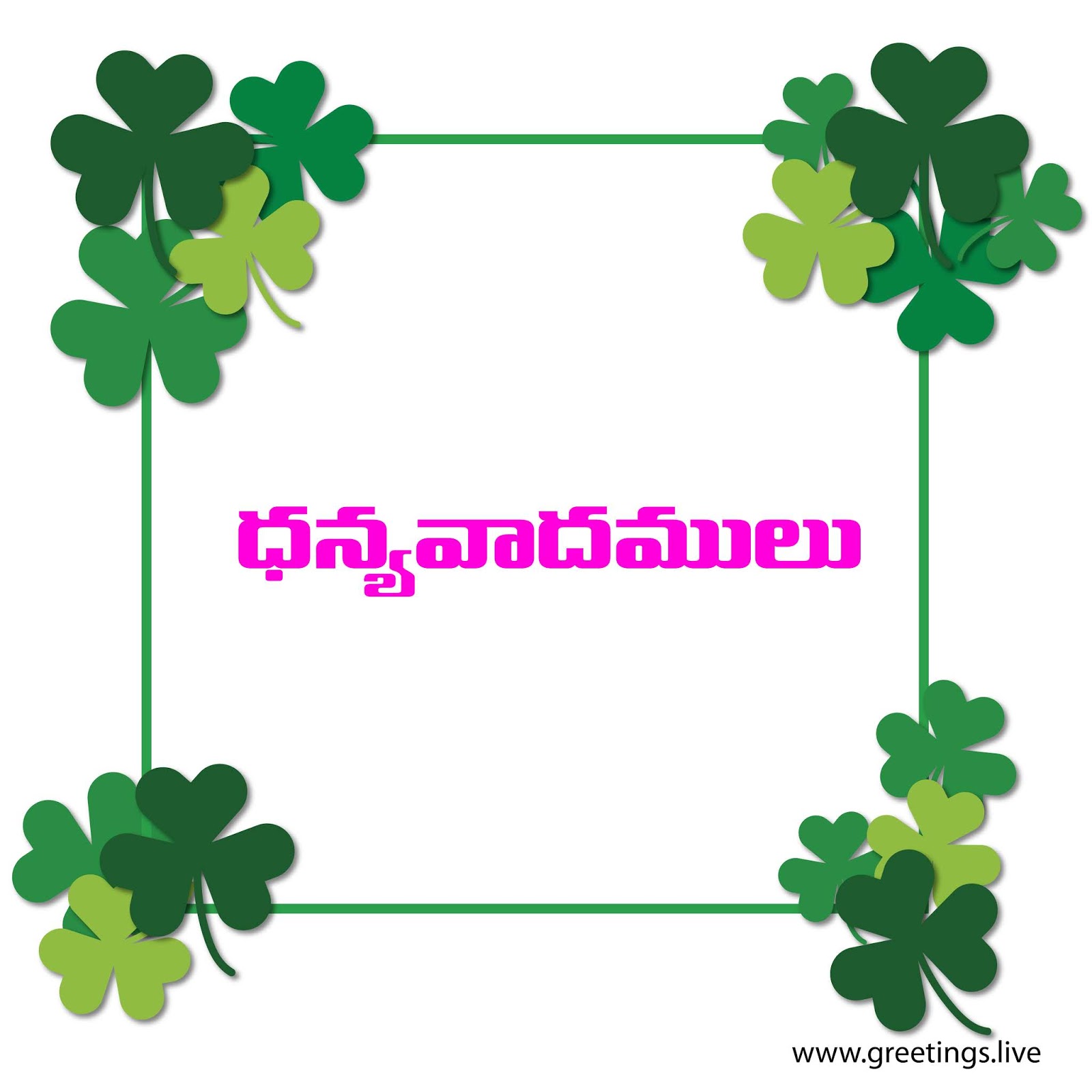